花蓮地區不同年齡層對於卡通蠟筆小新的形象認知
宜昌國中  野原一家
組員:官郁玟   邱詠蓉  徐珮寧   黃曲玥慈
指導老師：朱惟庸
研究動機
大人都覺得可愛的小新很可惡？
如果有成年人喜歡蠟筆小新，這些成年人有甚麼特質？
有沒有可能建立不同世代的對話管道，減少彼此的誤會？
如果花蓮縣請蠟筆小新當代言人，會吸引怎樣的人前來觀光？
研究方法
採用年齡分層，隨機抽樣，問卷調查。
以雙變數Pearson相關分析，找出顯著相關的因子。
研究流程
研究架構
研究目的
研究花蓮地區不同年齡的人對於蠟筆小新的觀感差異狀況。
研究花蓮地區不同其它背景因素的人對於蠟筆小新的觀感差異狀況。
實際調查統計
利用假日時間，到花蓮市區與吉安鄉街頭隨機抽樣街頭訪問花蓮縣民，並且刻意尋找不同年齡的人，做為調查對象。
時間為2019年9月20日到9月27日，在確定是長住在花蓮縣的人才能填問卷。共發放120份問卷，其中漏填資料導致無效的問卷有6份，有效問卷共計114張。
結果由SPSS 20版統計，採用雙變數Pearson相關分析。
研究結論
年齡和「蠟筆小新適合孩童觀看」、「蠟筆小新能讓我心情愉快」、「蠟筆小新對我的價值觀有正面幫助」、「我會買蠟筆小新相關產品當成禮物送人」，和「我會收藏蠟筆小新的周邊商品」都具有顯著性，又因為相關關係數是負值，表示這幾題都呈現「年齡層越小越認同」。
花蓮地區不同年齡的人對於蠟筆小新的觀感確實存在差異。
研究結論
每一個背景資料項目都在應變項中都出現至少一項顯著性，例如男性會模仿蠟筆小新的行為、越年輕，越認同蠟筆小新卡通的形象、越高學歷的人，越能接受蠟筆小新，未婚的人具有高度的認同度，甚至比年齡背景還明顯，以及離花蓮市遠且人口密度低的地區，對於蠟筆小新的接受度比較高。
花蓮地區不同其它背景因素的人對於蠟筆小新的觀感，確實存在著差異。
研究結論
除了第11題「我會推薦周圍的朋友認識蠟筆小新」不具有顯著性以外，其他的題目都呈現未婚者顯著認同。
婚姻狀況是最顯著影響到對蠟筆小新有好或壞觀感的因子。
研究結論
學歷和「我對蠟筆小新很熟悉」、「我會點閱蠟筆小新的新聞」，「若花蓮某區邀請蠟筆小新代言，我會因此到代言區觀光」顯著相關，呈現「學歷越高越認同」的傾向。
越高學歷的人，越願意接收蠟筆小新的新聞，也比較能接受到有蠟筆小新代言的地區觀光。
建議
持續的世代對話，才可能深入了解對方的立場，對於消除歧視才有幫助。
這次研究探索的自變因子(年齡、學歷、婚姻狀況…)，都可以有效的了解我們想知道的應變項目差異，所以可以在未來相關研究中列入分析因子中。
結了婚以後，會變成討厭蠟筆小新的人？我們希望和更多的成年人，例如父母對話。
蠟筆小新的代言方式，可以朝有質感的地區合作代言方向走。
感想
統計學和研究前探索文獻很重要。
經過全面調查，才能較準確的評估廣告費該怎麼花，產生效果比較大。
發問卷很辛苦，以後要珍惜手上每一份問卷好好填。
謝謝大家的聆聽
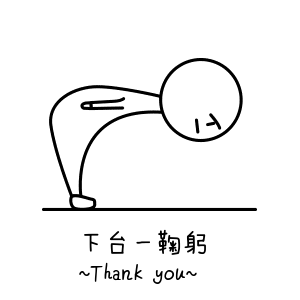 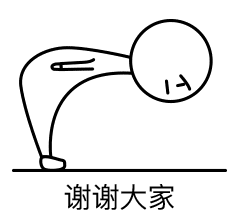